A
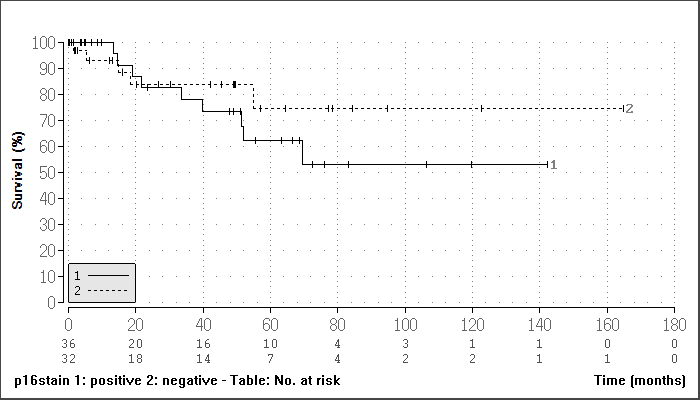 B
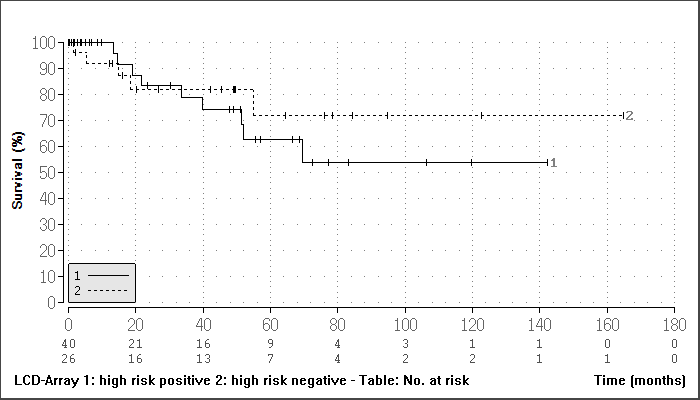 C
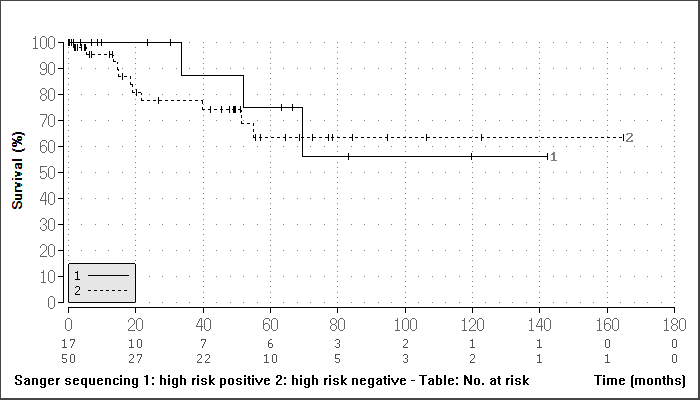 Supplementary Figure 3